Педагогический совет № 1 Установочный
30.08.2017г.
План работы
Анализ работы за ЛОП (педагоги, администрация)
Ознакомление с изменениями в годовом плане работы на 2017 – 2018 учебный год (Лютина С.В)
Утверждение структуры календарно–тематического планирования, рабочих программ (Лютина С.В.)
Анализ календарно – тематических планов (Лютина С.В)
Утверждение календарно – тематических планов (Чермянинова Н.Н.)
Анализ содержания образовательных программ в рамках реализации ФГОС ДО.
Оценка опыта и результатов существующей работы с одаренными детьми.
Аттестация. Выбор члена АК ДОУ.
Утверждение программного и методического обеспечения.
Выработка решения педсовета.
Анализ работы за ЛОП
Анализ содержания образовательных программ в рамках реализации ФГОС ДО.
Целевые ориентиры, представленные в Программе:
- не подлежат непосредственной оценке;
- не являются непосредственным основанием оценки как итогового, так и промежуточного
уровня развития детей;
- не являются основанием для их формального сравнения с реальными достижениями
детей;
- не являются основой объективной оценки соответствия установленным требованиям
образовательной деятельности и подготовки детей;
- не являются непосредственным основанием при оценке качества образования.
Система мониторинга динамики развития детей, динамики их образовательных достижений, основана на методе наблюдения и включает:
– педагогические наблюдения, педагогическую диагностику, связанную с оценкой
эффективности педагогических действий с целью их дальнейшей оптимизации;
– детские портфолио, фиксирующие достижения ребенка в ходе образовательной
деятельности;
– карты развития ребенка;
– различные шкалы индивидуального развития.
Программой предусмотрены следующие уровни системы оценки качества:
диагностика развития ребенка, используемая как профессиональный инструмент педагога с целью получения обратной связи от собственных педагогических действий и планирования дальнейшей индивидуальной   работы с детьми по Программе;
внутренняя оценка, самооценка Организации;
внешняя оценка Организации, в том числе независимая профессиональная и общественная оценка.
На уровне образовательной организации система оценки качества реализации Программырешает задачи:
повышения качества реализации программы дошкольного образования;
реализации требований Стандарта к структуре, условиям и целевым
	ориентирам основной образовательной программы дошкольной организации;
обеспечения объективной экспертизы деятельности Организации в процессе оценки качества программы дошкольного образования;
·задания ориентиров педагогам в их профессиональной деятельности и перспектив развития самой Организации;
создания оснований преемственности между дошкольным и начальным общим образованием.
Оценка опыта и результатов существующей работы с одаренными детьми.
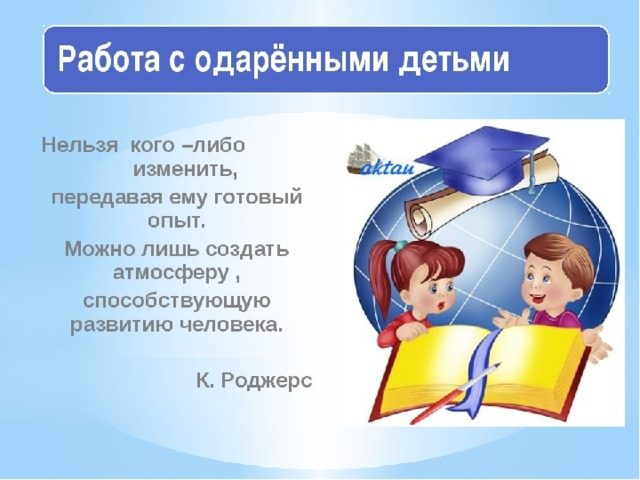 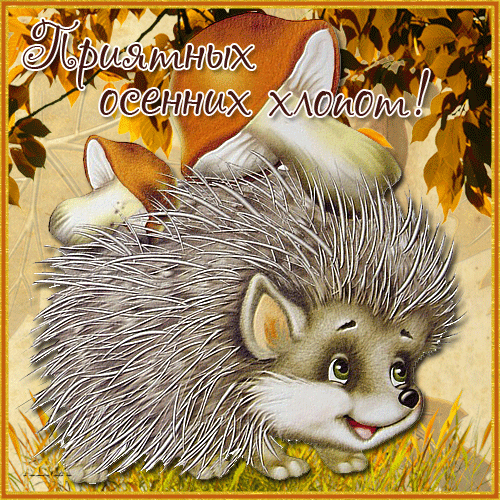